46th + Davison
A row of five new townhomes by Regent penn
regentpenn.com
Our workin the neighborhood
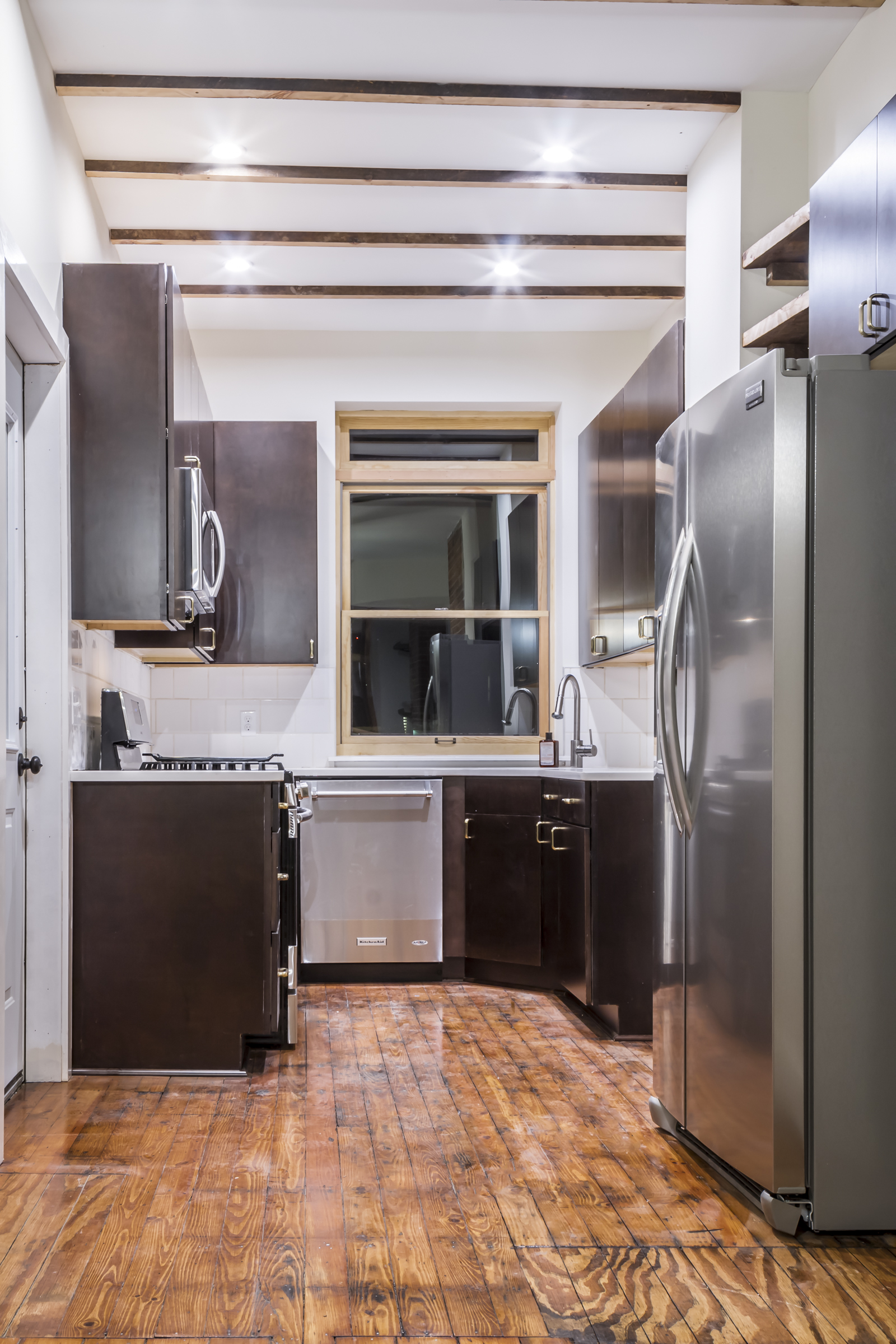 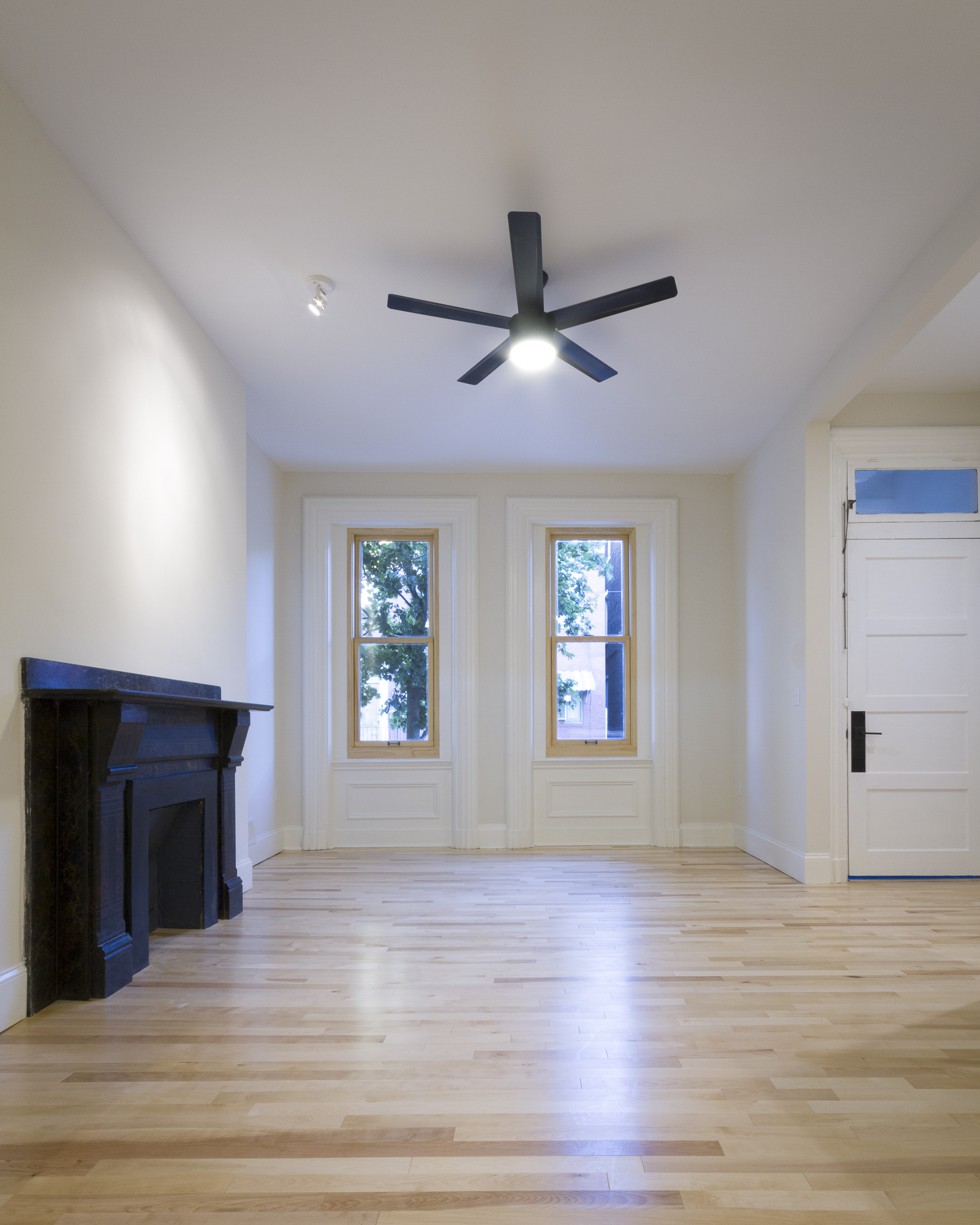 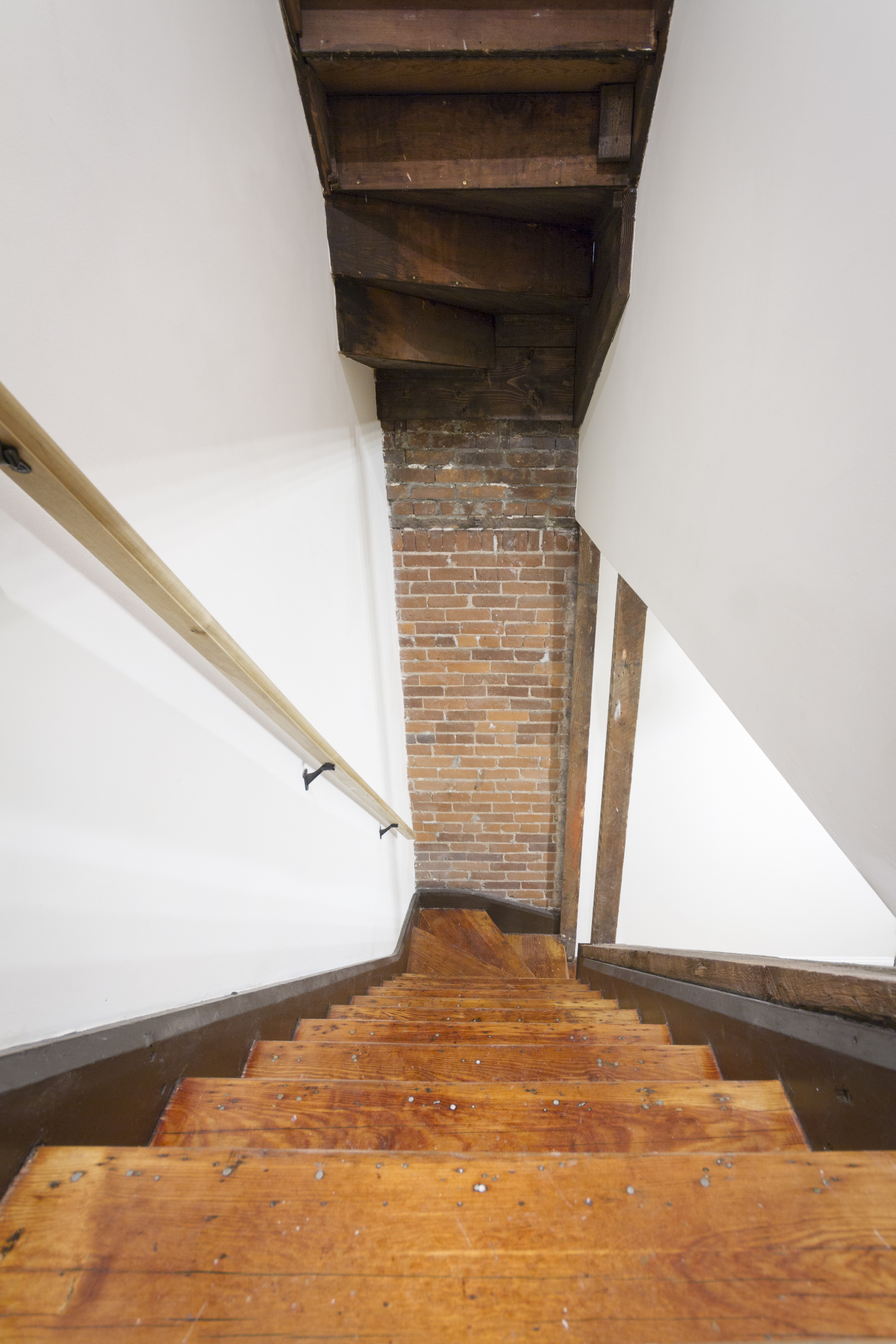 Our mission
To focus on updating housing stock for energy efficiency, while reinstating local architectural language. 
To build homes geared toward owner-occupants
To construct with minimal site/neighborhood disruption
Site
Variances Requesting:
Front and exterior side yard setbacks, 15 feet required
Minimum lot size, 1,800sf required for all lots
Accessory rooftop deck setbacks for front and side
HVAC units
Context
Context
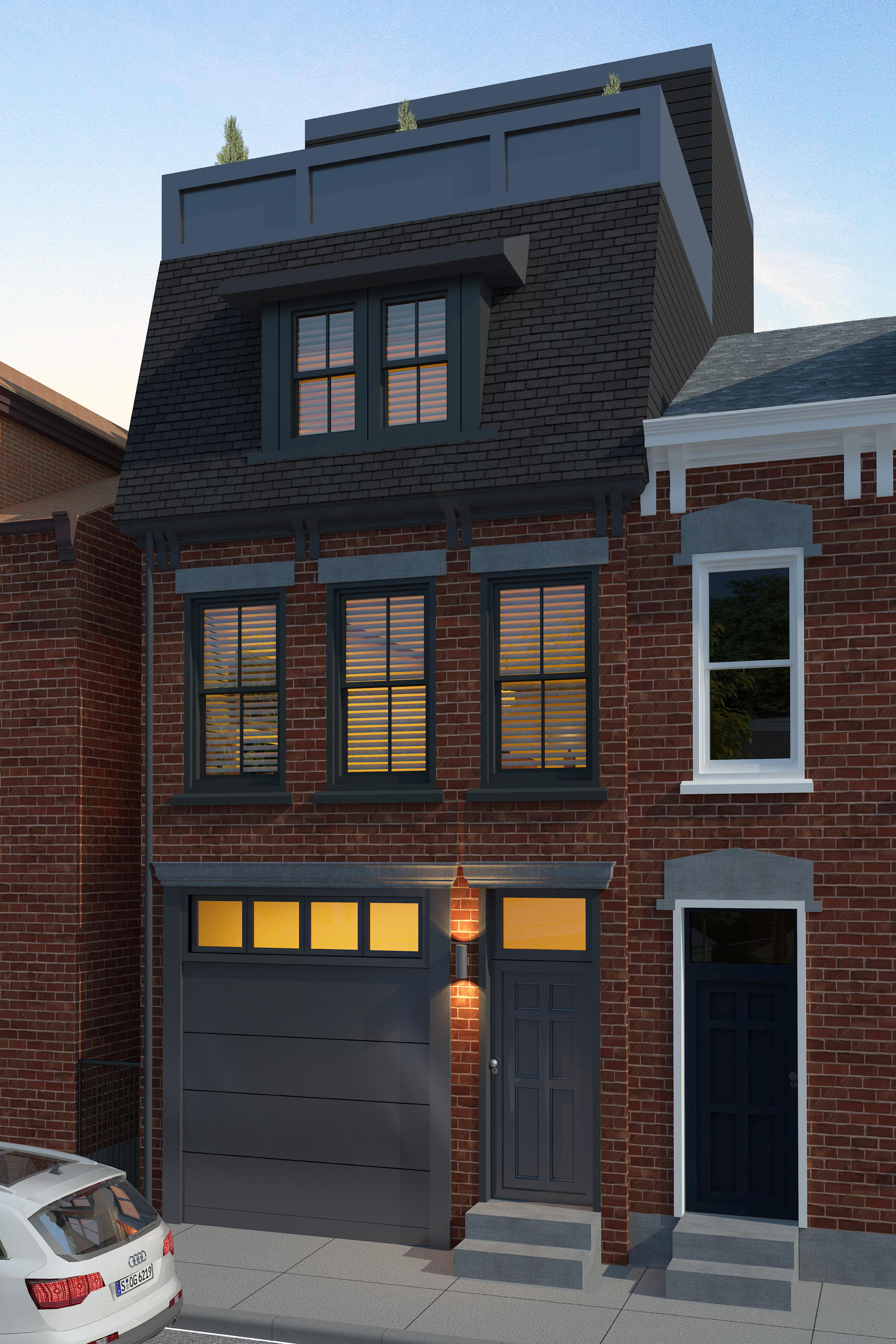 Offering
Five attached rowhomes, contextual to the neighborhood
Brick facades, slate mansard roof, wood windows
Rooftop access, front integral garages
Interior